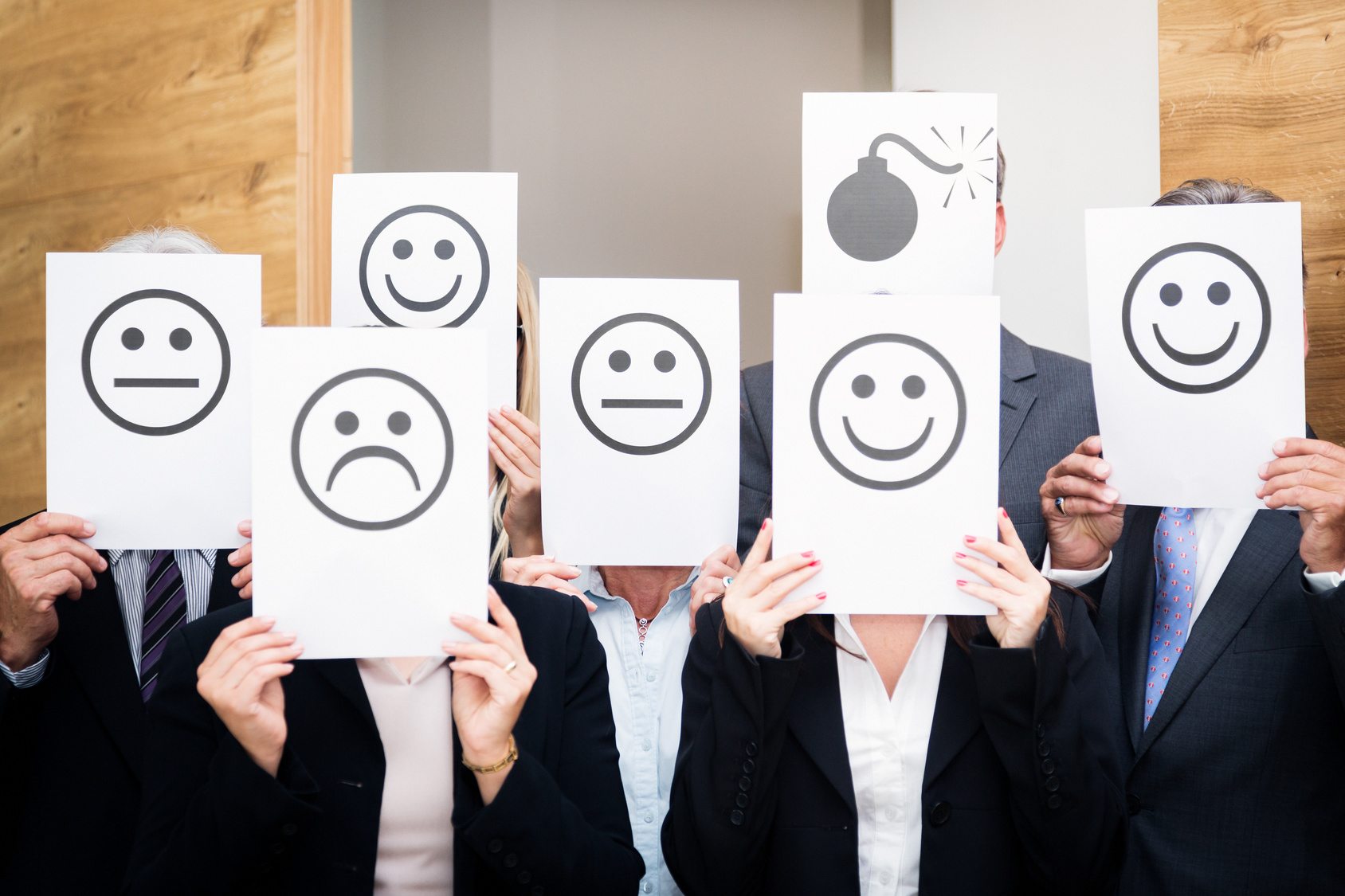 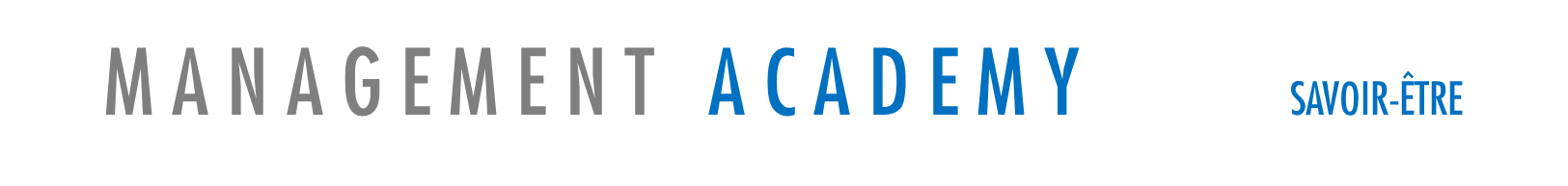 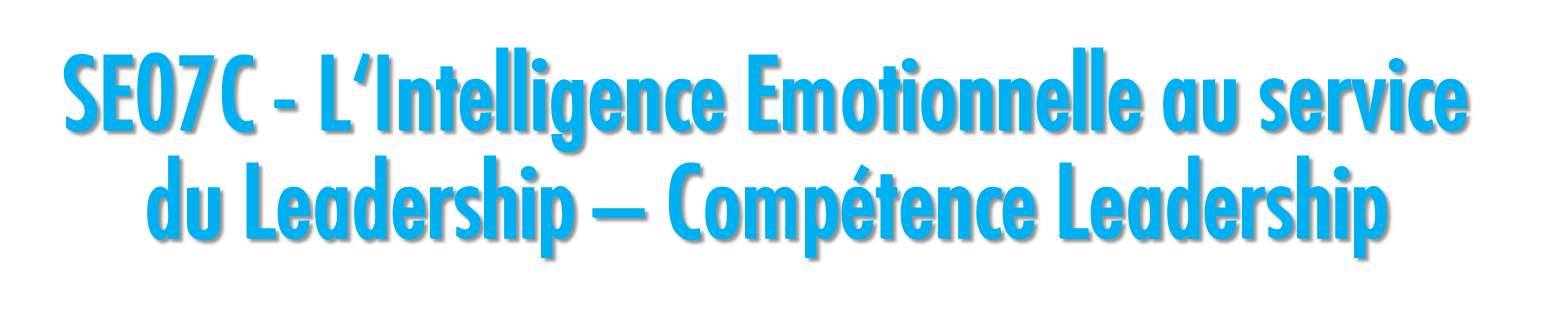 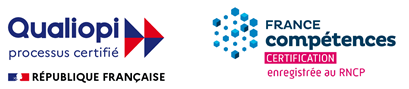 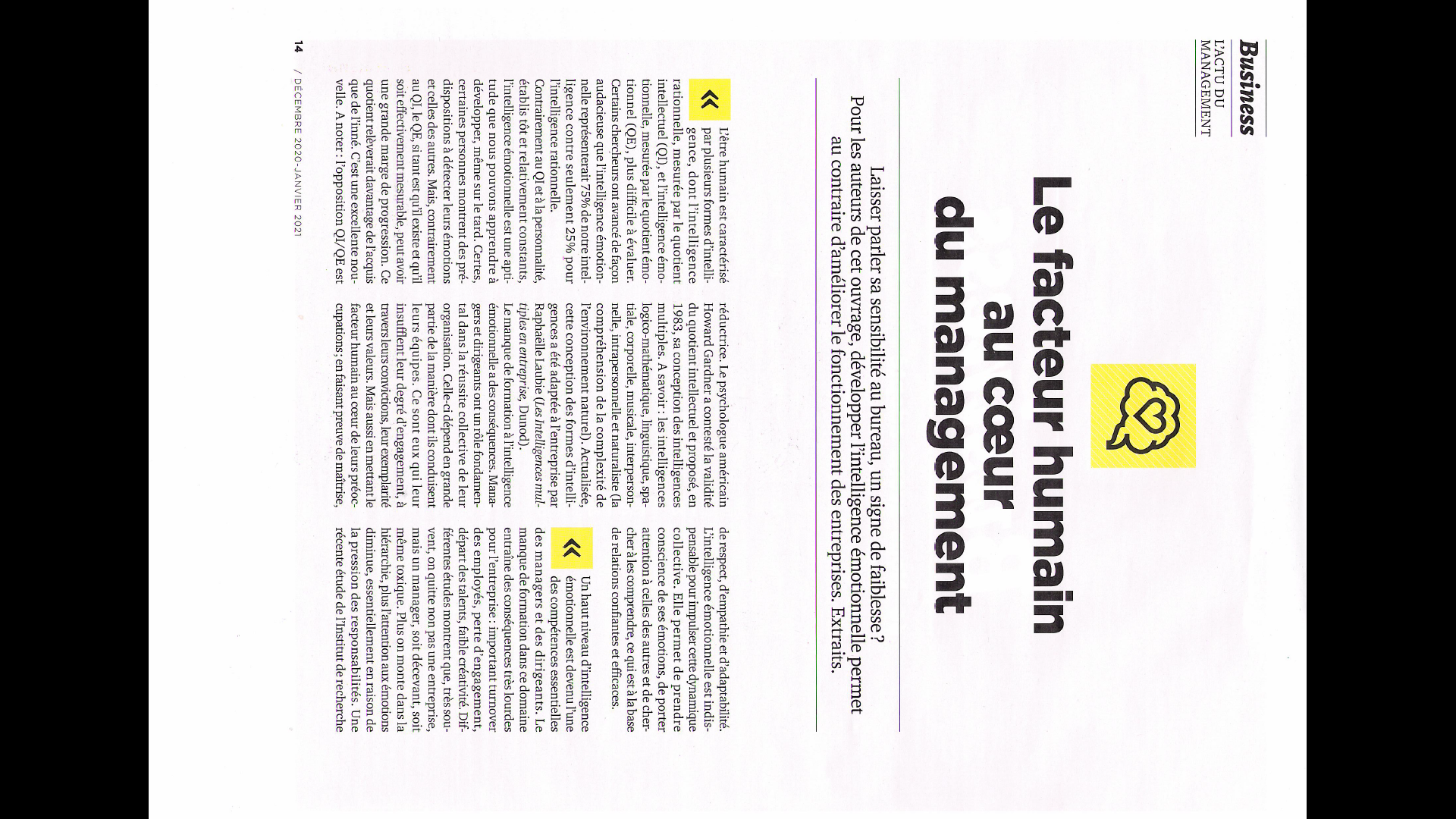 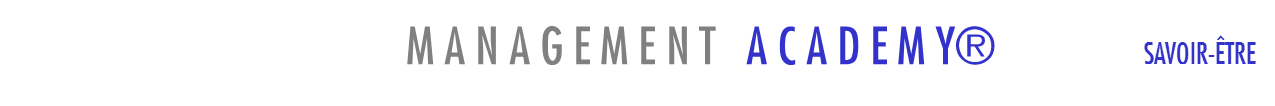 Former une nouvelle génération de Managers.
crestcomleadership.com
[Speaker Notes: Introduction et règles de présentation]
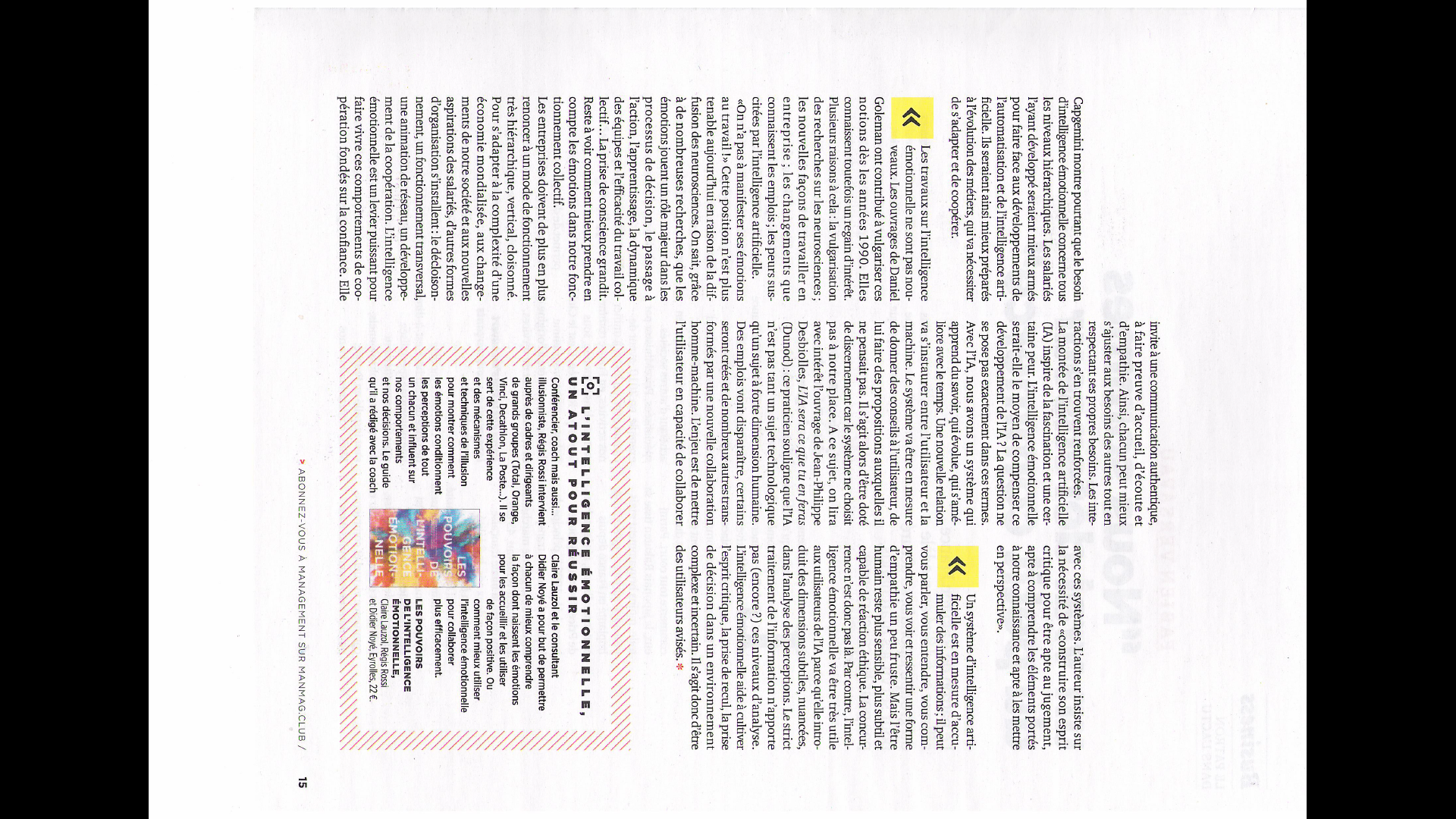 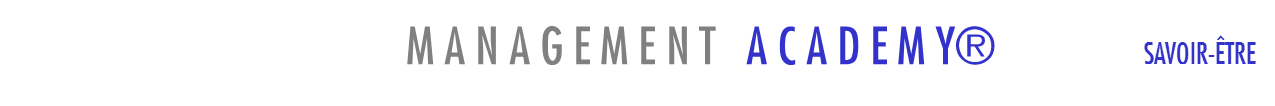 Comment vous sentez-vous vraiment ?
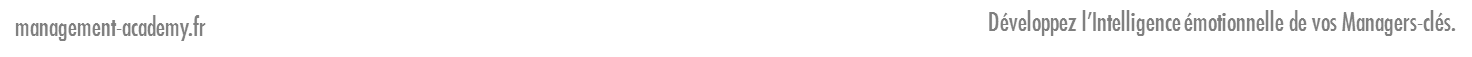